Prep for PEP
Maree Bauld, John Cooper, Annette Saunders, Danielle Williams
[Speaker Notes: Introductions: Maree and Annette]
Prep for PEP Workshops
Delivered on 3 sites to first year nursing students
Launceston (79), Hobart (100) and Sydney (24). 
1/ 3 cohort
this year the team collaborated to provide a structured and reciprocal session for all students.
The collaboration involved Academics and Student Advisors for each campus.
Students attended on a voluntary basis
2
School of Health Sciences.
5/12/2016
[Speaker Notes: Maree
Previously managed on individual campuses by lecturers with an interest in supporting students
Several different models used
Teams collaborated to plan this session and included academics and student advisors
With the roll out of the new BN and introduction of the new RN Standards for practice, these workshops were developed …
Whilst this year this was a QA activity in the T and L space, the feedback from students was very positive and we intend to repeat the workshops in 2017 and incorporate ethics approval so that we can disseminate this information further than UTAS teaching forum such as Teaching matters.]
What we did!
Preparation for PEP icebreaker

Expectations

RN Standards for Practice

PEP Scenarios
3
School of Health Sciences
5/12/2016
[Speaker Notes: Maree]
Expectations
Professional
RN Standards for Practice
Facility
WIL placement agreements
University
Faculty of Health PEP Code of Professional & Ethical Conduct
Student
Code of Conduct teaching & learning
4
School of Health Sciences
5/12/2016
[Speaker Notes: Maree]
Practice Lens
University: student centred

PEP: Person centred
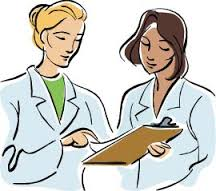 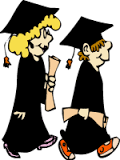 5
School of Health Sciences
5/12/2016
[Speaker Notes: Annette
A very important concept for students to grasp in terms of expectations before they enter the practice setting is the change of their learning.
University – student centred – student learning is the priority and multiple supports are put in place for the student to learn.
In PEP – the patient is the priority, and although their supervisors want to facilitate theirr learning in practice, the patient must come first.
So there will be times when staff cannot allow the student to perform a skill or take time to teach them as the patient needs immediate care for whatever reason.
This is something that some students struggle with, and feel disadvantaged when their learning needs are not prioritised by staff.]
What we did
Preparation for PEP icebreaker
Using Post it notes we asked:
What are you most looking forward to?
What are you least looking forward to?
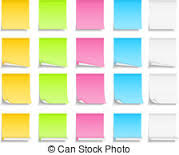 6
School of Health Sciences
5/12/2016
[Speaker Notes: Annette
We asked the students to write on different coloured post its one thing most looking forward to in PEP, and one thing least looking forward to.
We quickly collated them into groups of similar thoughts and feelings]
What we discovered
Most looking forward to 

Theory into action 
                                          
Real life experience

Confirmation of career path. 

Meet new people
staff and patients
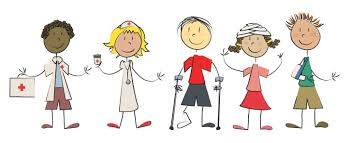 7
School of Health Sciences
5/12/2016
[Speaker Notes: Annette

Within the nursing literature the exposure to ‘real-life’ patients provides a completely different medium to learning compared to what occurs in the classroom and students do consider that PEP offers the most learning and opportunity within the degree.  Confirmation of career path is also a key factor.  Research shows that the quality of a students first experience in PEP can ‘make or break’ both their career choice or set an expectation (positive or negative) or all subsequent PEP that follow it.]
What we discovered
Least looking forward to:
The unknown:
environment – ward, clinical situation, shift work, travel, community, no income
expectations – knowledge, workload, 
feelings – confronted, not liking it, overwhelmed, exhausted, death, bodily fluids
Making mistakes
Negative supervisors
mean nurses, being judged 
Confirmation of career choice
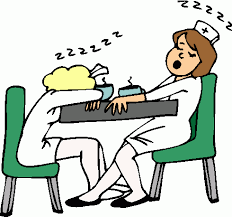 8
School of Health Sciences
5/12/2016
[Speaker Notes: Annette
Anxiety/nervousness of being in a new environment. Fear of the unknown-where to go/travelling (logistics), clinical culture/expectations,
Not knowing what is expected of them – what knowledge they should recall
Being put on the spot and not knowing what I’m doing
Unknown feelings when confronted or overwhelmed by exhaustion, death, bodily fluids – Poo emojis and sketches were found on several postits

Making mistakes – hurting a patient or getting into trouble
Negative supervisors ‘ mean nurses” – interestingly they have not yet had a PEP experience so where does this fear come from
Confirmation of career choice – this is also in the ‘most looking forward to’ section.  Students here were concerned that their experience would inform them that this is not their career of choice.]
PEP Scenario Themes
Scope of Practice
Developing Professional Relationships
How to seek feedback
The purpose of feedback in developing the professional  self
How to demonstrate knowledge
9
School of Health Sciences
5/12/2016
[Speaker Notes: Maree
Common scenarios were presented which closely aligned to the themes articulated by students – roll play, small group discussion

Link to ‘fear of making mistakes’ - want them to feel sure about scope and safe in their decision making
Prof relationships & feedback – links to negative preceptors & how to demonstrate knowledge (didn’t worry students as much but our experience – it is an issue in PEP therefore preempting).]
Top Tips for PEP
Talk to patients! 
Ask about their life, their illness, their experience of being a patient
This is your chance to learn by being immersed in placement

Be professional
Be involved
Know your scope of practice
Maintain communication with supervising staff
10
School of Health Sciences
5/12/2016
[Speaker Notes: Maree]
References
Grealish, L. & Ranse, K. 2009. An exploratory study of first year nursing students' learning in the clinical workplace. Contemporary nurse, 33, 80-92.
McCabe, C. & Timmins, F. 2003. Teaching assertiveness to undergraduate nursing students. Nurse education in practice, Newspaper Article.
McGarry, J., Aubeeluck, J., Simpson, A. & Williams, C. 2009. Nursing student’s experiences of care. Nursing Older People, 21, 17-22.
White, J. 1999. The impact of clinical experiences during pre-registration diploma in nursing courses on initial career choice. Journal of nursing management, 7, 157.
11
School of Health Sciences
5/12/2016
QUESTIONS?
12
School of Health Sciences
5/12/2016